6. Bezkontaktné meranie odporu
František Kundracik
Katedra experimentálnej fyziky FMFI UK v Bratislave
6. Bezkontaktné meranie odporu
Po vložení nemagnetickej kovovej  alebo fero­mag­netickej tyče do cievky zmeníte odozvu RLC obvodu budeného striedavým prúdom. Ako môžete z odozvy obvodu určiť magnetické a elektrické vlastnosti vloženej tyče?
Čo je LC obvod?
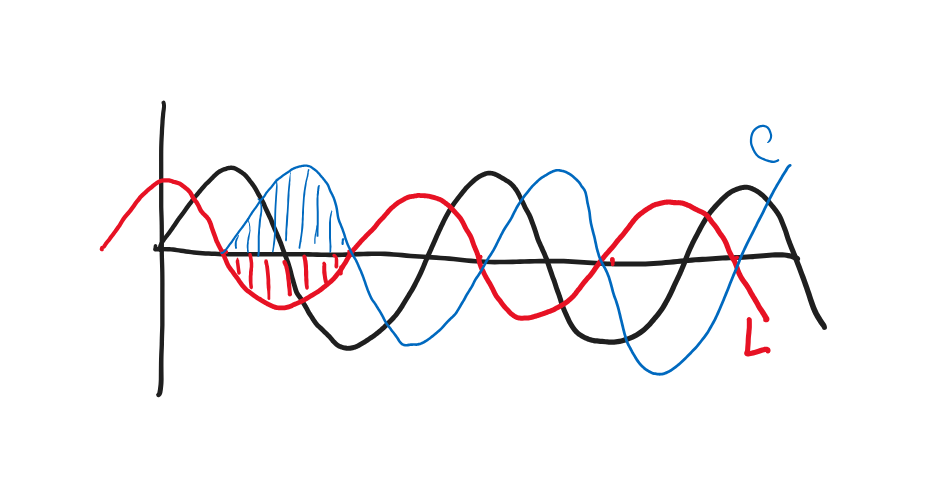 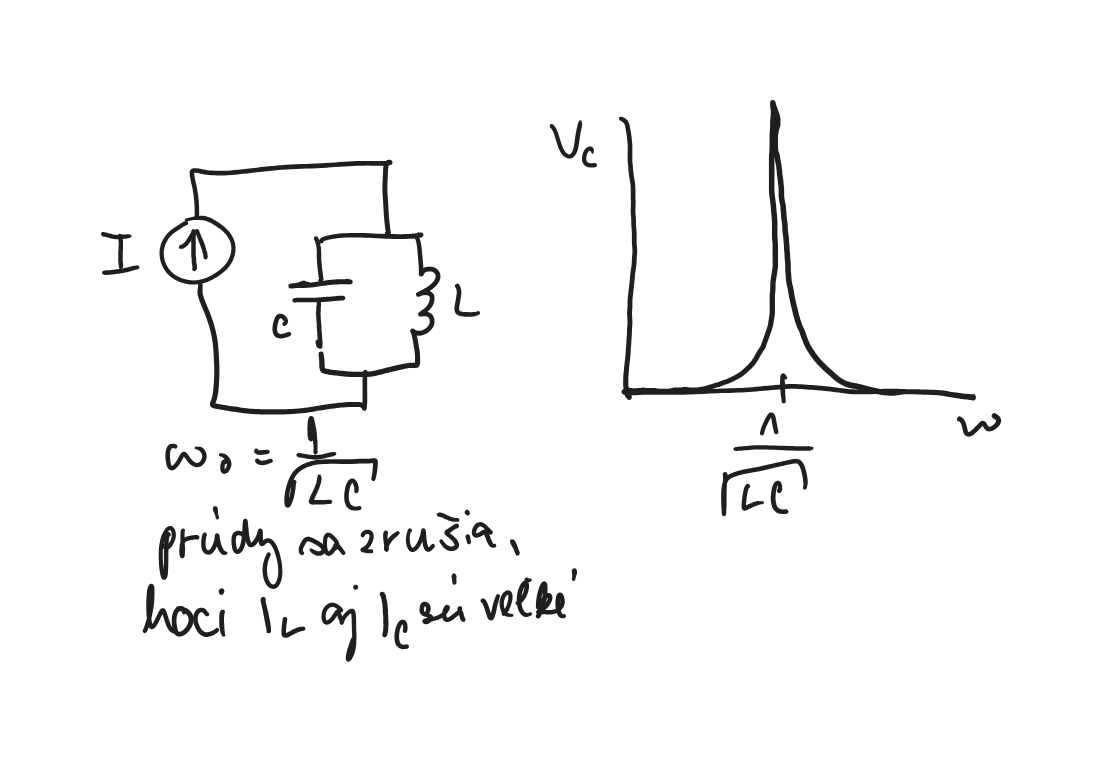 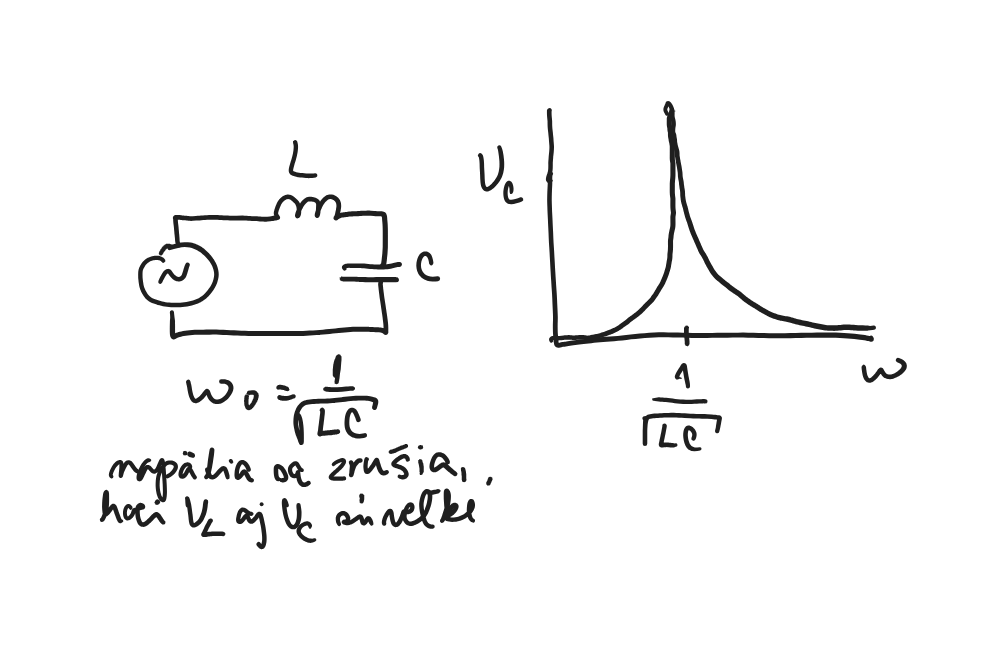 Čo je RLC obvod?
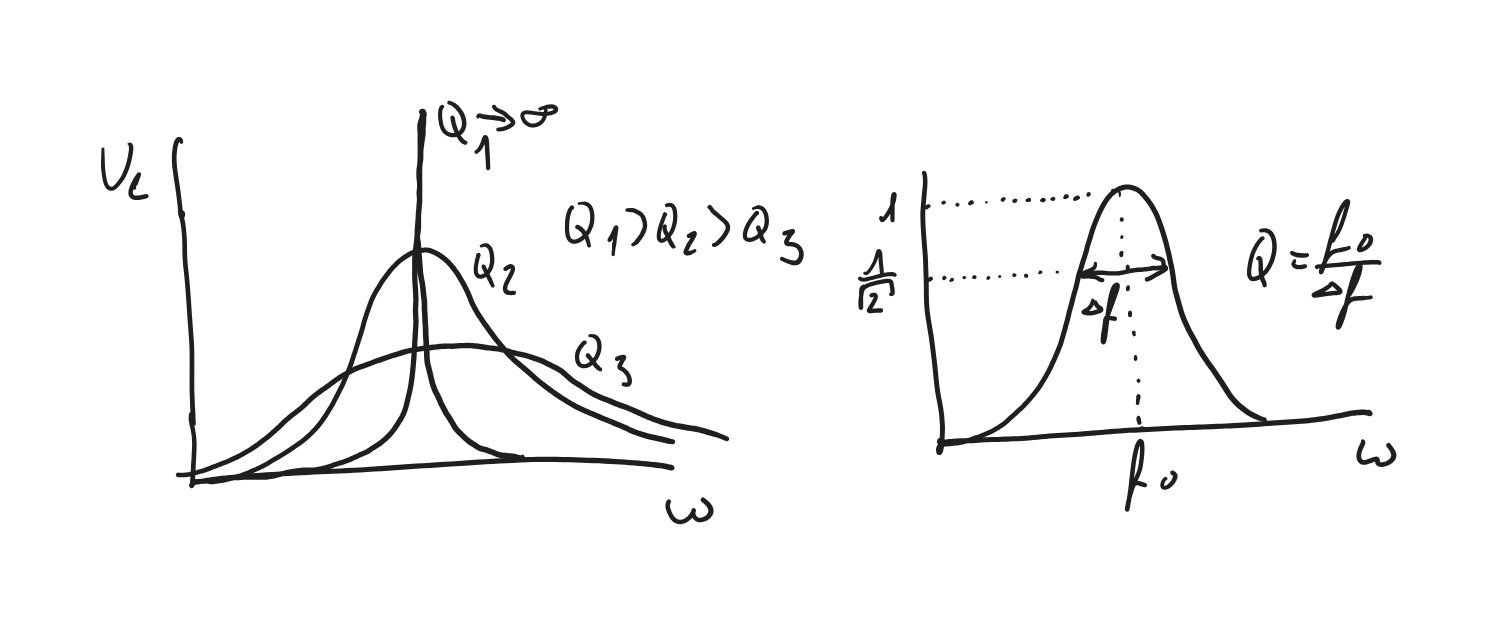 6. Bezkontaktné meranie odporu
Sériové budenie						Paralelné budenieSériový RLC							Paralelný RLC
Čo sa stane s RLC obvodom, ak do cievky vložíme vodivú tyč?
V cievke je premenné magnetické pole
Elektromagnetická indukcia – vo vodiči vzniknú tzv. vírivé prúdy
Lenzovo pravidlo – vírivé prúdy majú taký smer, že pôsobia proti zmene magnetického poľa, ktorá ich vyvolala
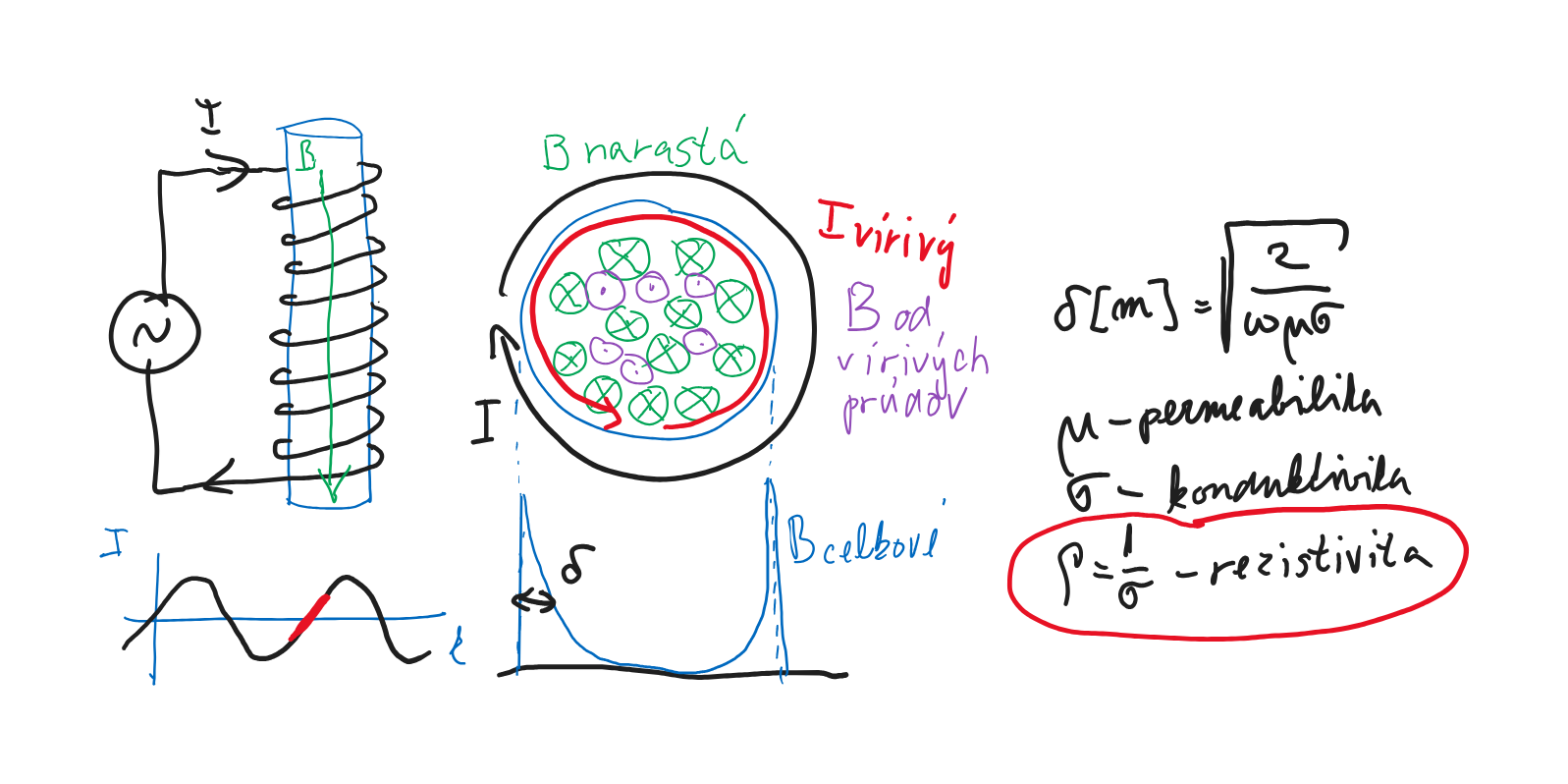 Čo sa stane s RLC obvodom, ak do cievky vložíme vodivú nemagnetickú tyč?
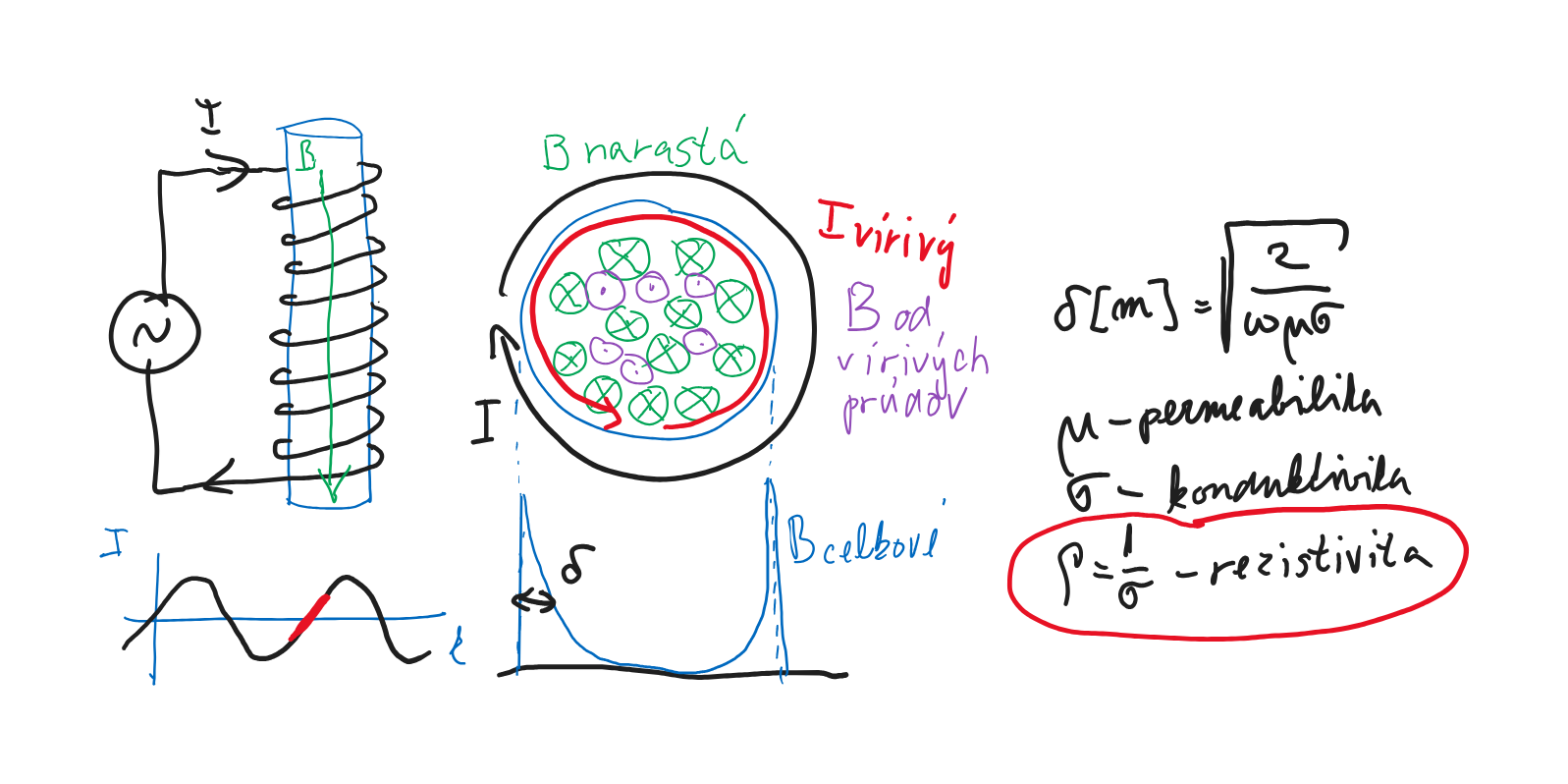 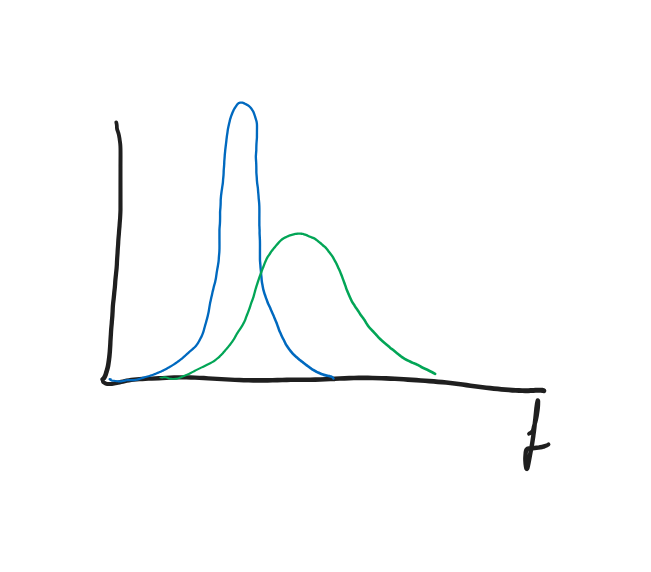 Čo sa stane s RLC obvodom, ak do cievky vložíme nevodivú magnetickú tyč?
Vhodný materiál: ferit (nevodivá magnetická keramika z Fe3O4
Magnetické pole v cievke veľmi stúpne (relatívna permeabilita typicky 100)
Stúpne indukčnosť cievky (typicky 100-krát)
Klesne rezonančná frekvencia (typicky 10-krát)
Kvalita obvykle stúpne, ak prídavné straty možno zanedbať
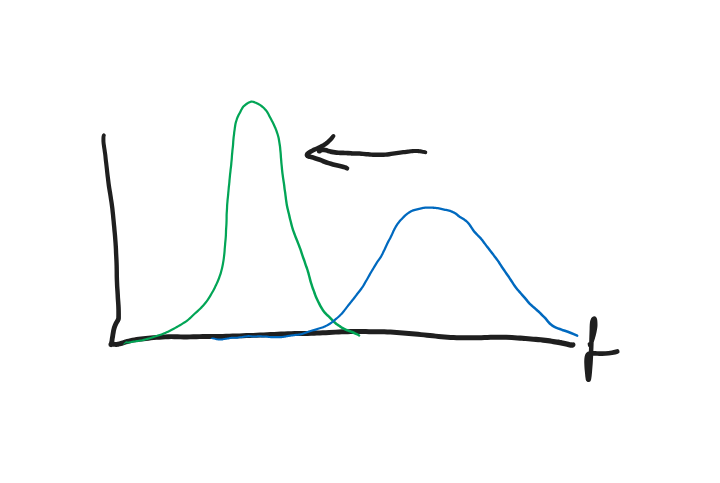 Čo sa stane s RLC obvodom, ak do cievky vložíme vodivú magnetickú tyč?
Vhodný materiál: železo
Magnetické pole v cievke veľmi stúpne (relatívna permeabilita typicky 100-1000)
Stúpne indukčnosť cievky (typicky 100-1000-krát)
Oveľa väčšie vírivé prúdy (lebo väčšie magnetické pole), teda vyššia rezonančná frekvencia, oveľa väčšie straty
Výsledný efekt závisí od parametrov konkrétneho materiálu
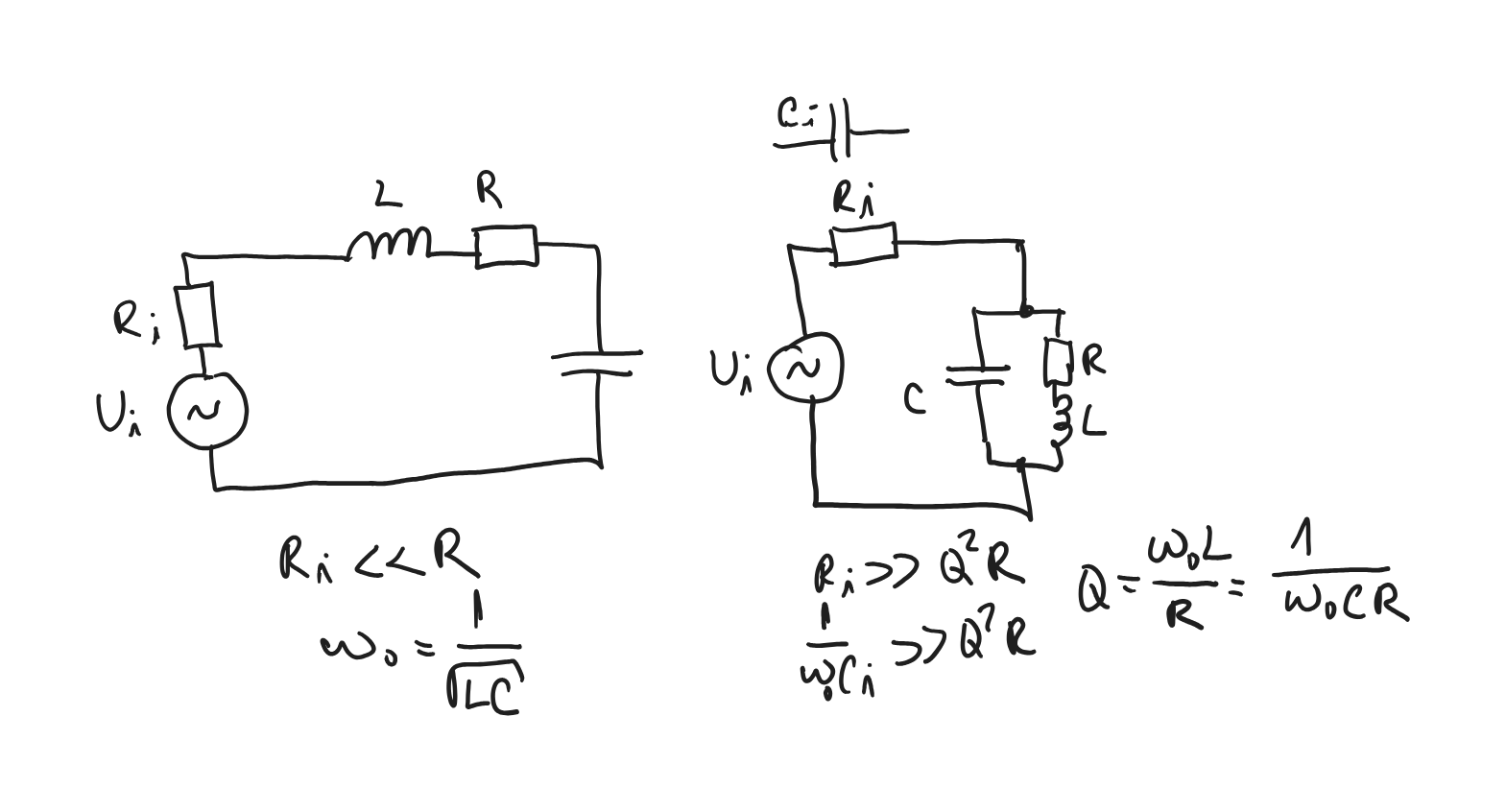 Čo s úlohou?
Vytvoriť LC obvod a jeho budenie generátorom
Sériové budenie (podmienka): Ri << Rcievky
Bežné generátory: Ri = 50 Ω – veľmi veľa, straty na odpore v generátore budú oveľa väčšie, než v cievke a tyči
Treba umožniť, aby generátor vedel dodať do obvodu vyšší prúd. Riešenie na obrázku je vhodné pre frekvencie pod cca 20 kHz
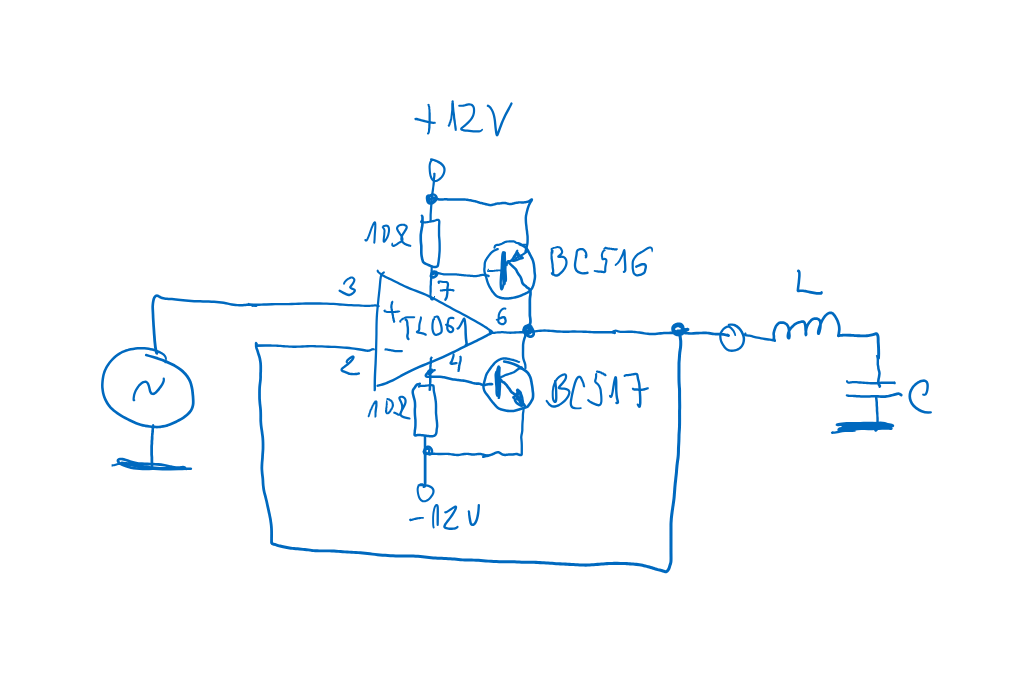 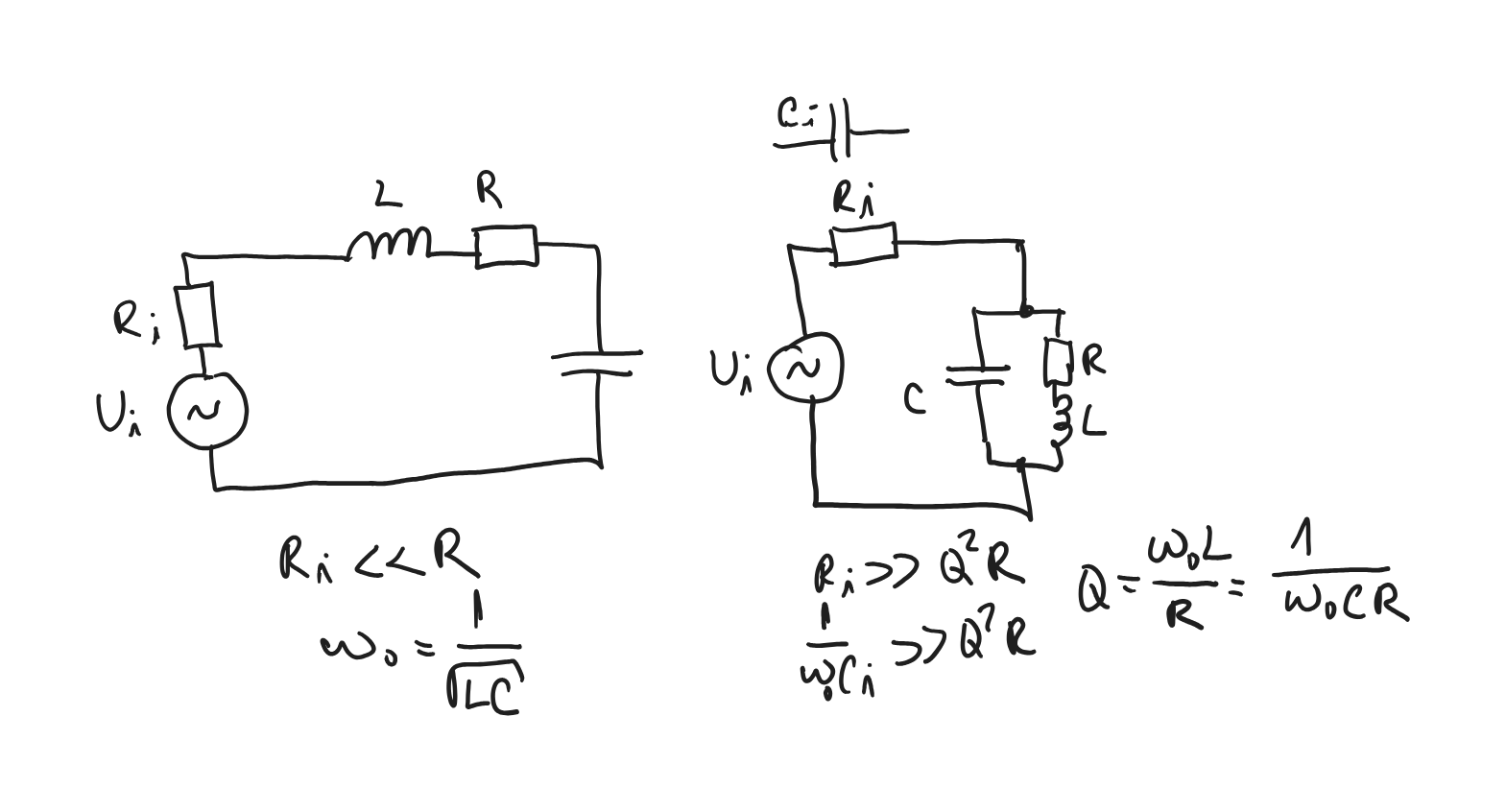 Čo s úlohou?
Vytvoriť LC obvod a jeho budenie generátorom
Paralelné budenie (podmienka): Ri >> Q2Rcievky
Bežné generátory: Ri = 50 Ω – málo, napätie na LC obvode ovplyvní prúd dodávaný generátorom, ktorý nebude konštantný (nameraná kvalita klesne)
Q býva typicky 10-100 (v závislosti od rezonančnej frekvencie), R rádovo 0,1 Ω, takže generátor musí byť na obvod cez odpor oveľa väčší než (100-10000).0,1= (10-1000) Ω., napríklad 100 kΩ. Alternatívou je použitie kondenzátora s kapacitou určenou vzťahom 





Menší problém: napätie na LC obvode bude oveľa menšie, než napätie generátora
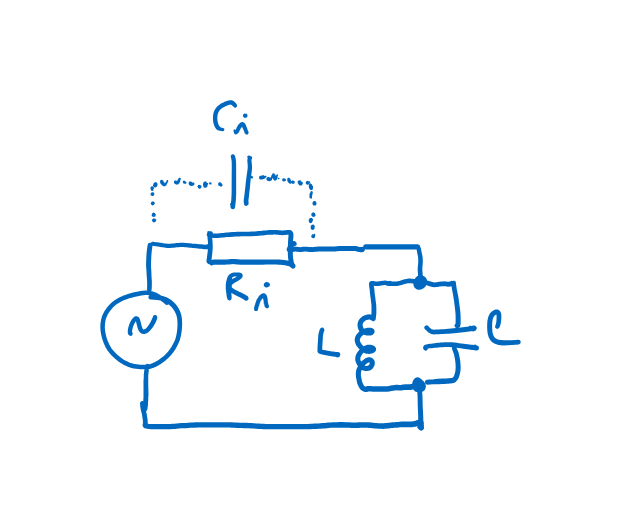 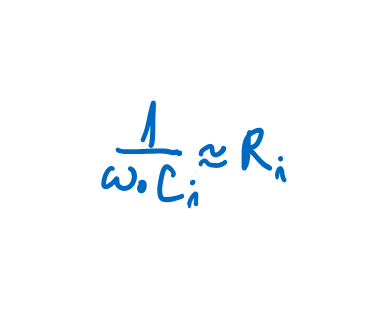 Čo s úlohou?
Meranie na obvode:
Striedavým voltmetrom (schopným merať vyššie frekvencie), alebo osciloskopom







Prevrátená hodnota kvality je úmerná stratám v obvode (odporu)
Rezonančná frekvencia závisí od magnetického poľa v cievke (od magnetických vlastností a od vírivých prúdov)
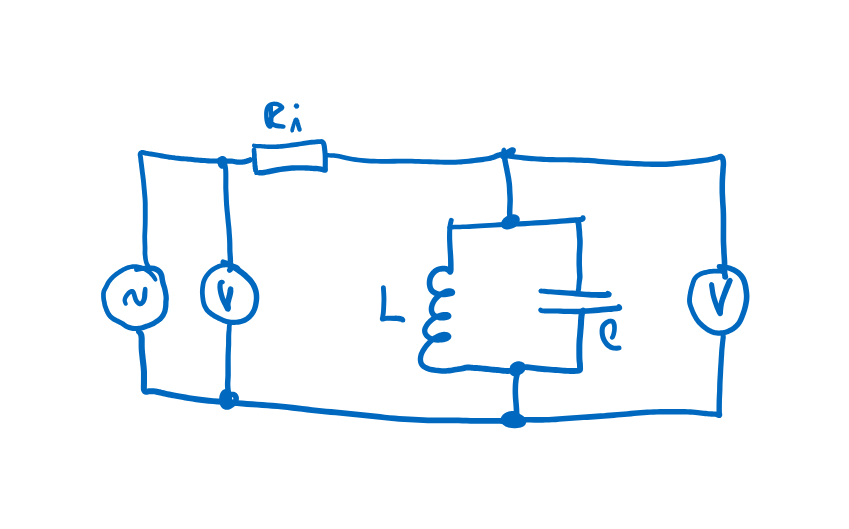 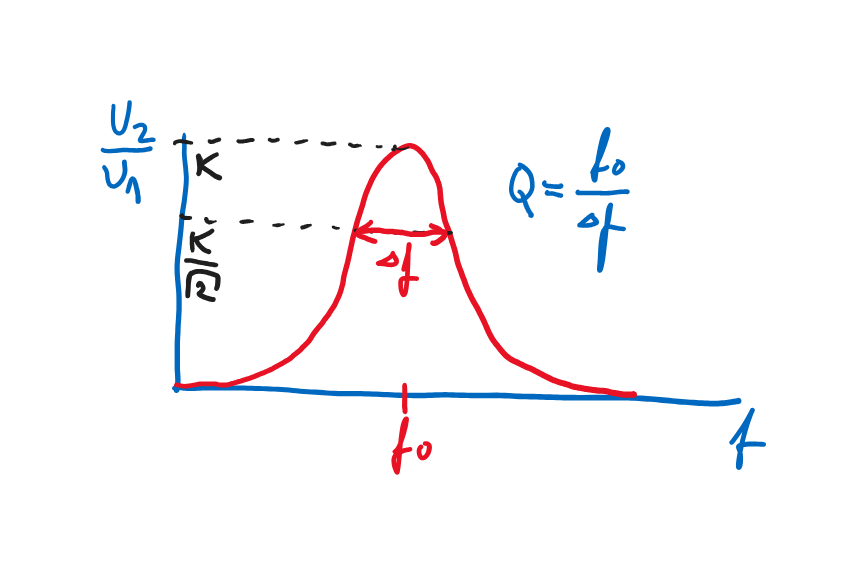 Čo s úlohou?
Meniť parametre:
Vodivosť materiálu (meď,  mosadz, hliník, nerez)
Priemer tyče –tyčky rôznych priemerov (2 mm až 1 cm) z rôznych materiálov sa dajú kúpiť v obchodoch so stavebninami
Magnetické vlastnosti (železo, ferit)
Prípadne rôzne rezonančné frekvencie (napríklad meniť kapacitu kondenzátora)
Vyhodnotiť:
Zmenu kvality – nárast odporu
Zmenu frekvencie – zmenu magnetického poľa v cievke
Porovnať s teoreticky očakávanými zmenami
Top prezentácia: skalibrovať aparatúru tak, že viete priamo určiť permeabilitu alebo rezistivitu
6. Bezkontaktné meranie odporu
Literatúra:
Množstvo materiálov o RLC obvodoch na Internete
A. Trirpák: Elektromagnetizmus, najmä kapitola 7. (použite Google)
6. Bezkontaktné meranie odporu
RLC parallel circuit (vascak.cz)